PROGRAMME DES RENCONTRES DE L’HABITAT 
2 rue Lapierre – Aix en Provence
DE L’ATELIER DE LA REHABILITATION URBAINE 2017 - 2018
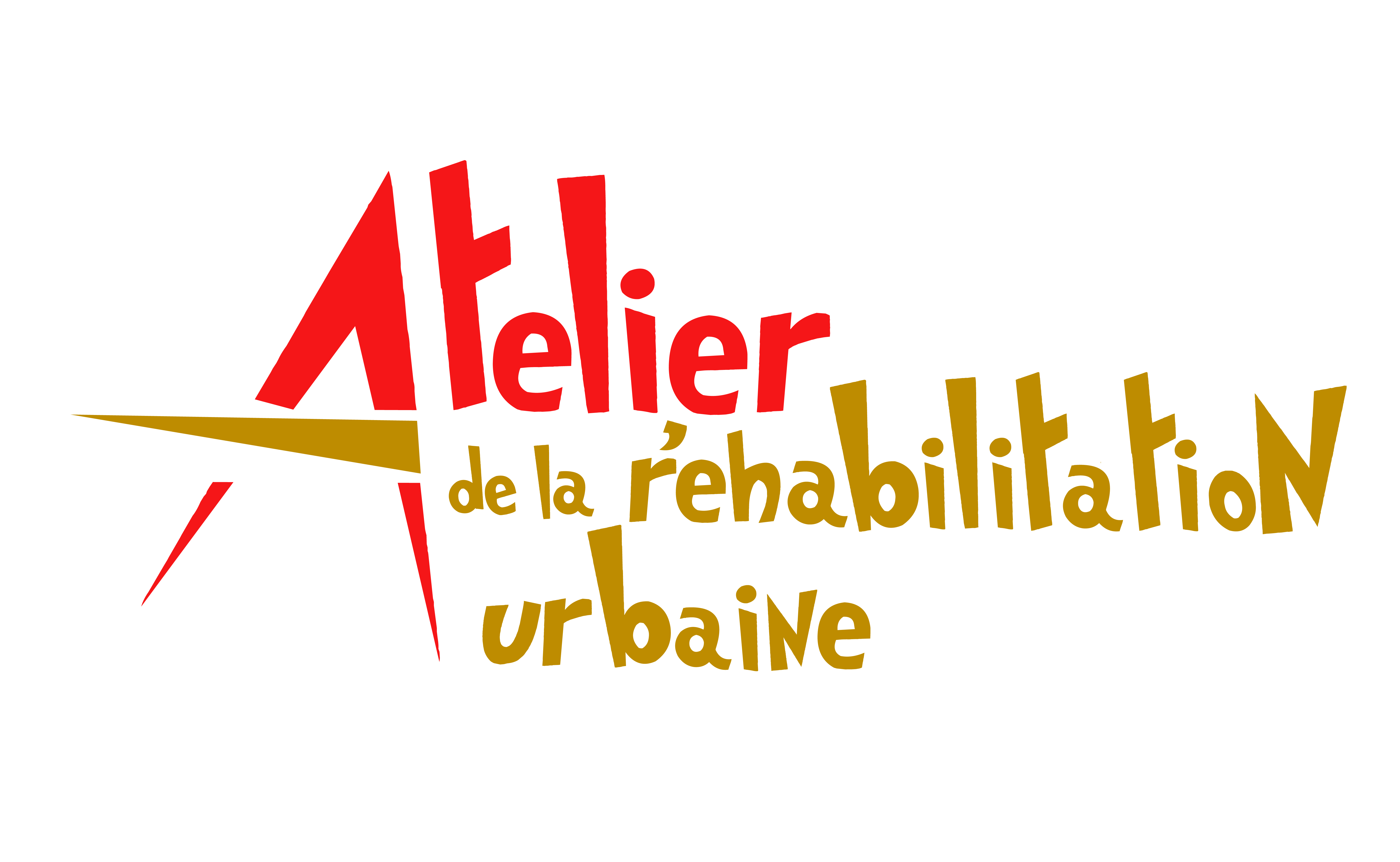 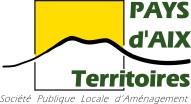 Pour toute information : 04 42 16 05 58    atelier-rehab@paysdaix-territoires.fr